DIPLOMAT MILENIAL Dalam Menghadapi Tantangan GlobalKuliah Umum Fakultas Hukum Universitas Pancasila20 Oktober 2022
Dr. Haryo B. Nugroho	
Muhammad Taufan, Ph.D.
Ahmad Almaududy Amri, Ph.D.
Sekolah Dinas Luar Negeri/ Sekdilu) XXXII (2007)

S.H., Universitas Indonesia
LL.M., University of Virginia
S.J.D./ doctor of juridical science, University of Virginia

Dit. Hukum & Perjanjian Kewilayahan, Ditjen HPI, Kemlu
Elected Member Legal and Technical Commission, International Seabed Authority 2023-2027
Counsellor, PTRI New York
Deputi Asisten Utusan Khusus Presiden RI untuk Penetapan Batas Maritim RI-Malaysia
Sekretaris Ketiga, KBRI Washington D.C.
Dr. Haryo B. Nugroho
Sekolah Dinas Luar Negeri/Sekdilu XXXIII (2008)

S.H., Universitas Diponegoro
M.Si, Universitas Indonesia
LL.M., IMO International Maritime Law Institute
Ph.D, Flinders University

Dit. Hukum & Perjanjian Kewilayahan, Ditjen HPI, Kemlu
Vice President, Meeting of the State Parties to UNCLOS, 2021-2022
Counsellor, PTRI New York
Muhammad Taufan, Ph.D.
Sekolah Dinas Luar Negeri/ Sekdilu XXXV (2010)

S.H., Universitas Sumatera Utara
M.Si. Universitas Indonesia
M.H., Universitas Gadjah Mada
Ph.D., University of Wollongong

Dit. Hukum & Perjanjian Kewilayahan, Ditjen HPI, Kemlu
Advisor on Legal, Budget and UN Reform, Office of the President of the UN General Assembly, 75th Session
Sekretaris Pertama, PTRI New York

Founder @rostrumdiplomacy.id
Ahmad Almaududy Amri, Ph.D.
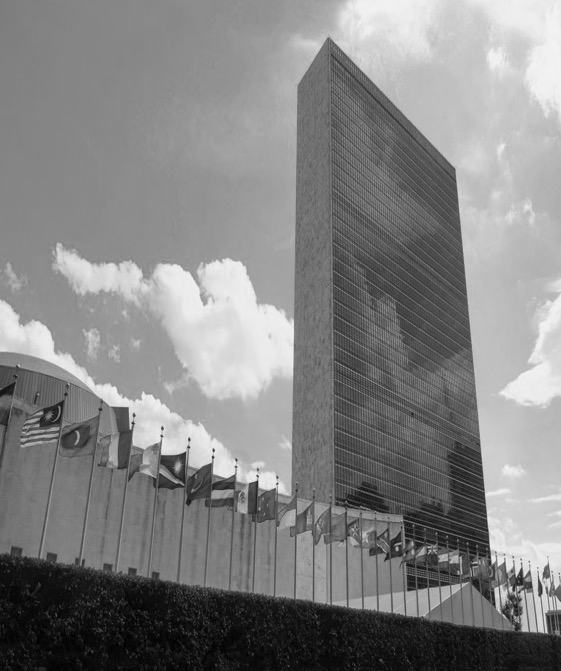 The Role of Diplomacy in International Relations
Ahmad Almaududy Amri, Ph.D.
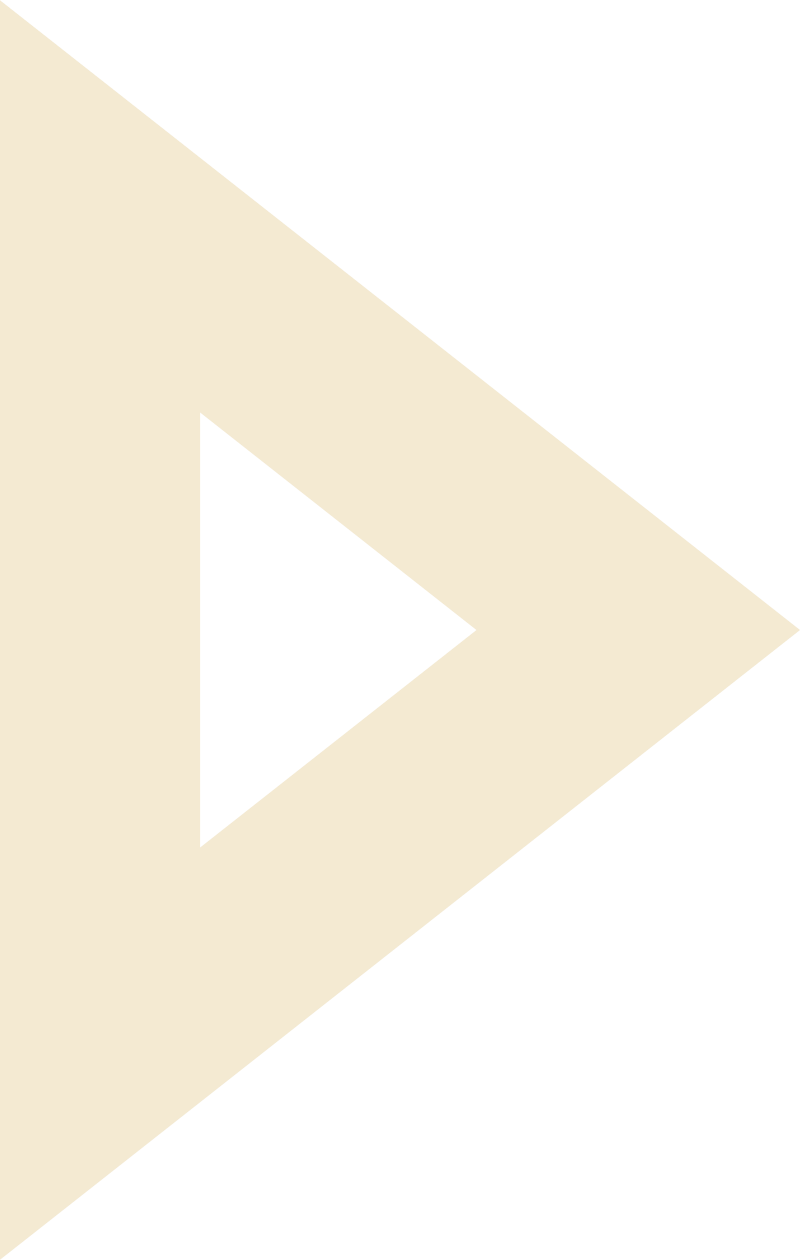 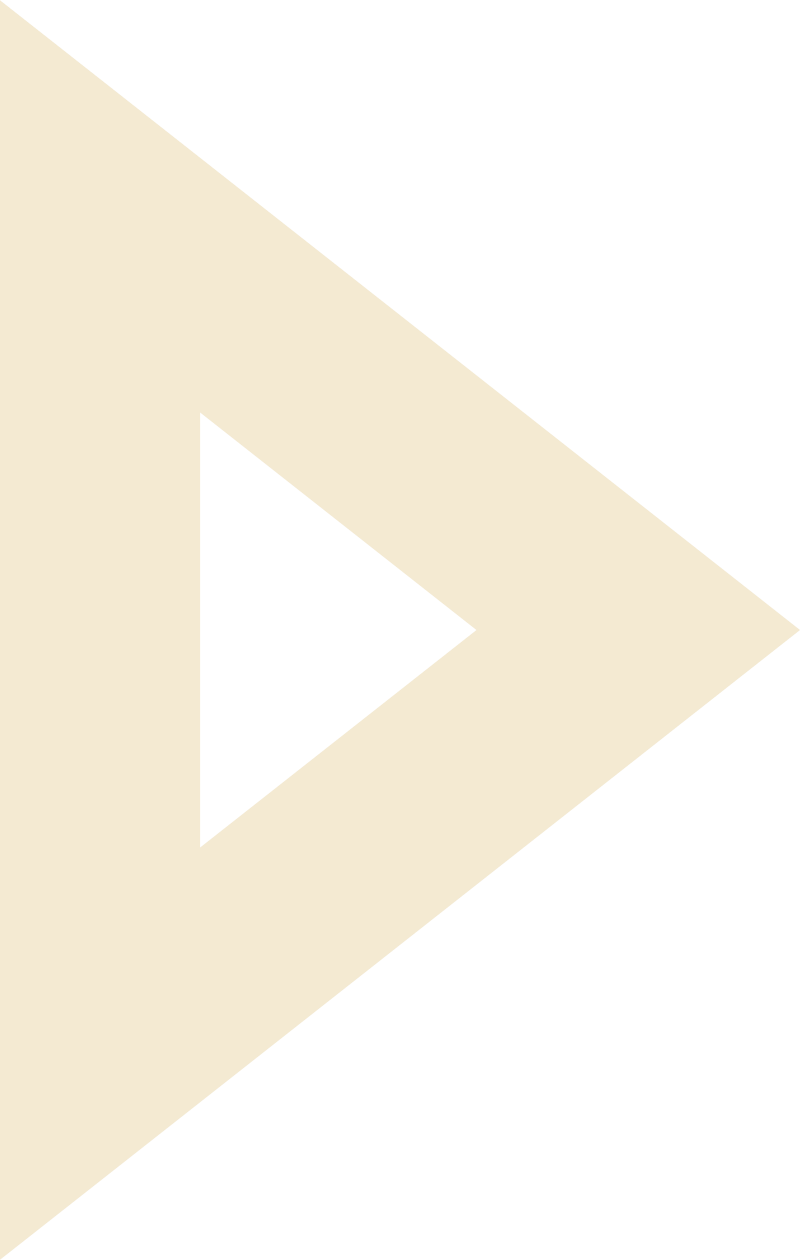 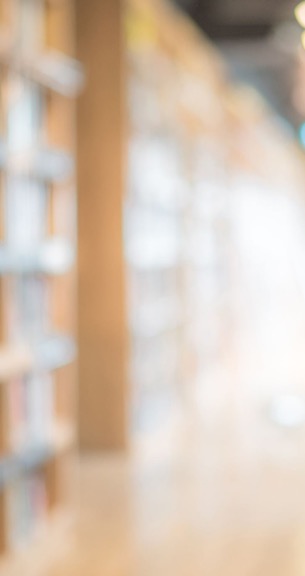 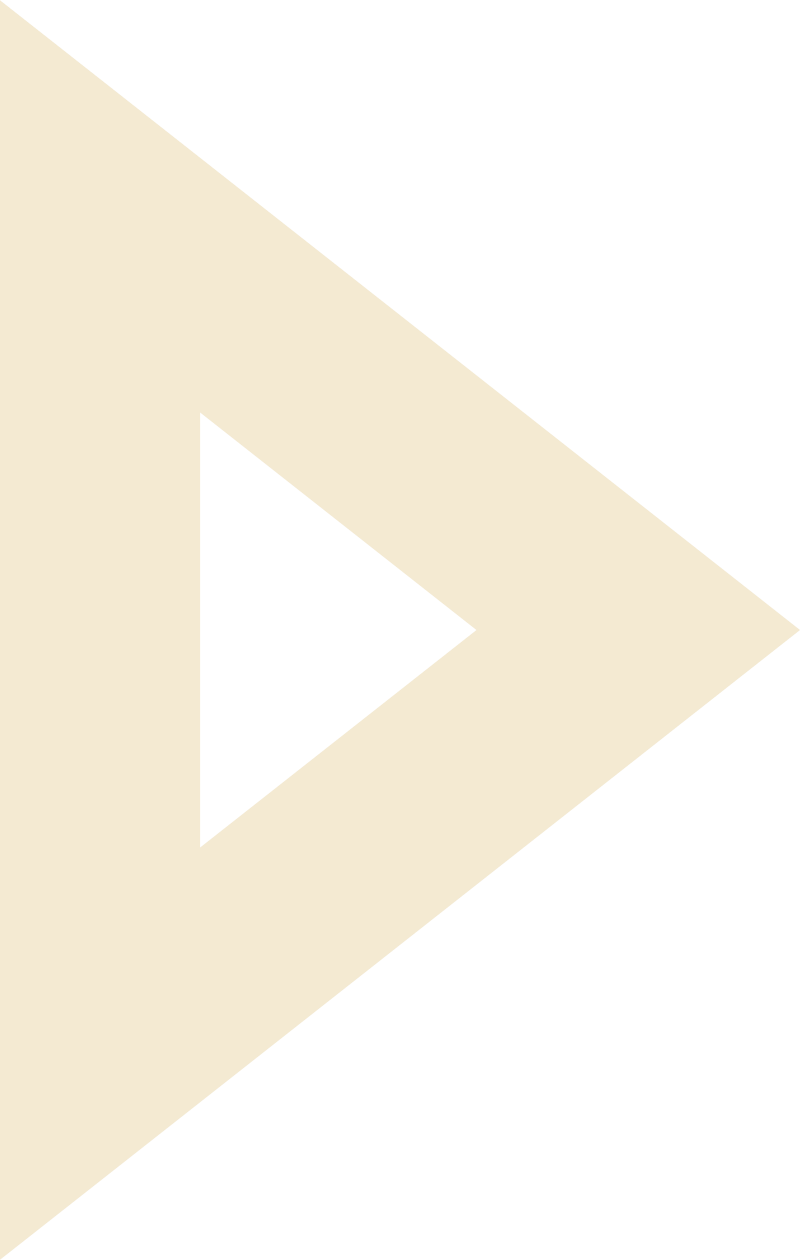 “Diplomacy is to do and say the nastiest things in the nicest way” -Isaac Goldbrg
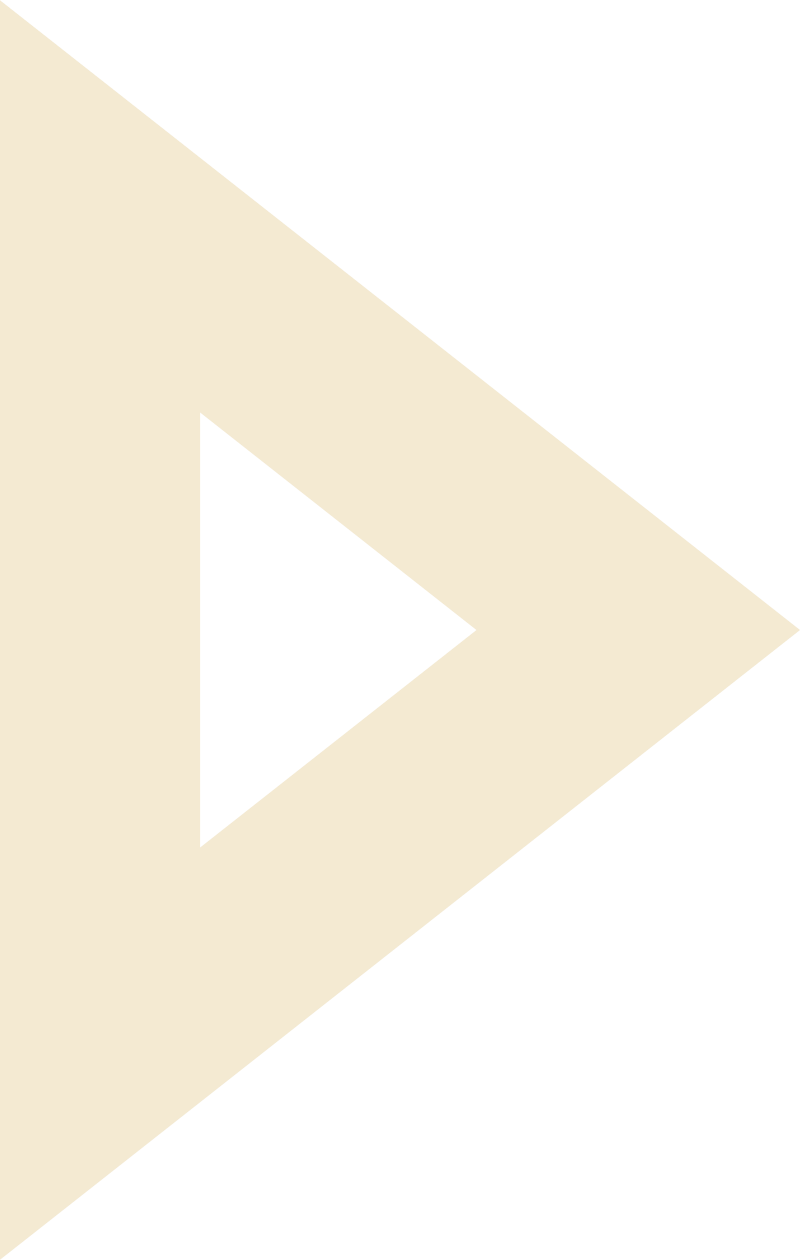 Outline
1. Diplomacy 

2. Functions of Diplomatic Mission
3. Multilateral Diplomacy

4. Multilateral Negotiator
5. Career Mapping

6. Personal Branding
International Relations
Relations between states in all its aspects (politics, economic, development, etc) which are carried out to achieve state’s national interests

States are inter-connected and inter-related.
Respect, mutual benefit (peace and security, economy, development).
Bilateral, regional and multilateral ties.
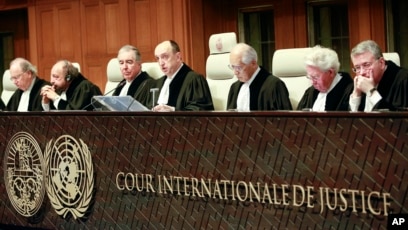 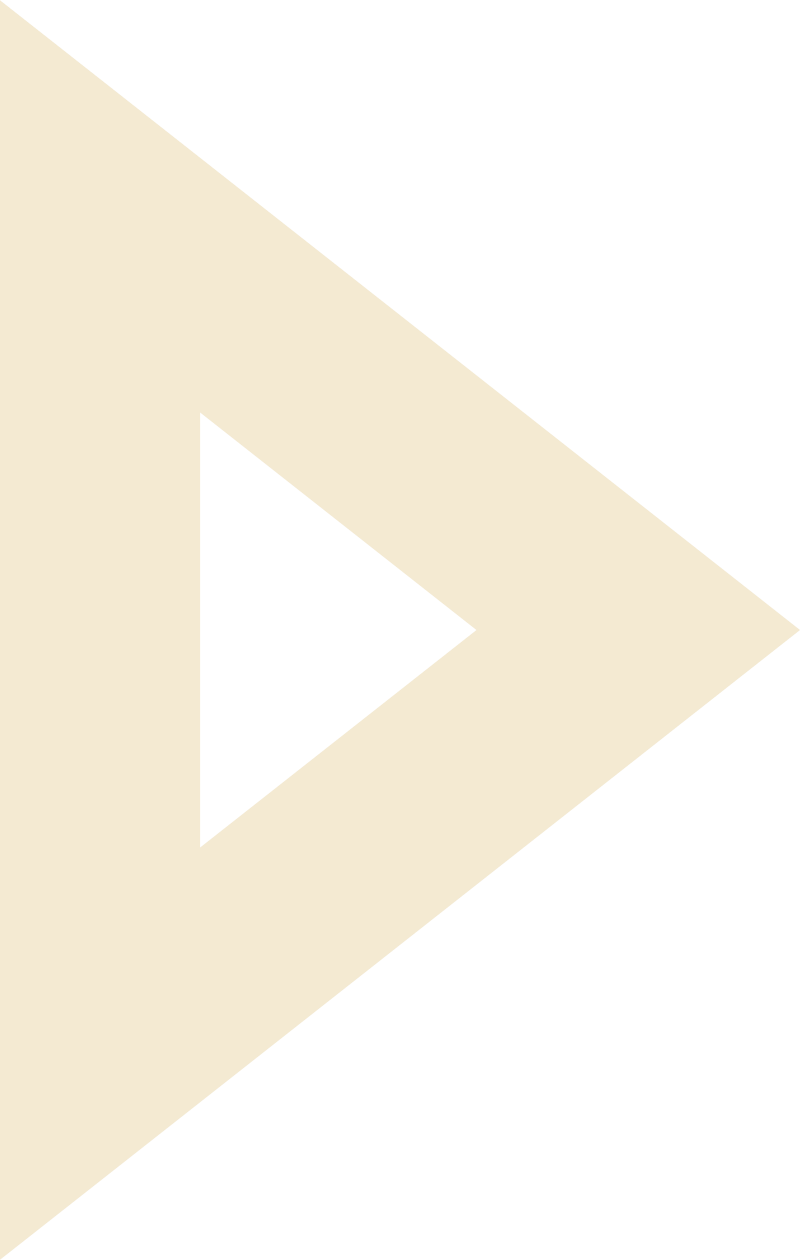 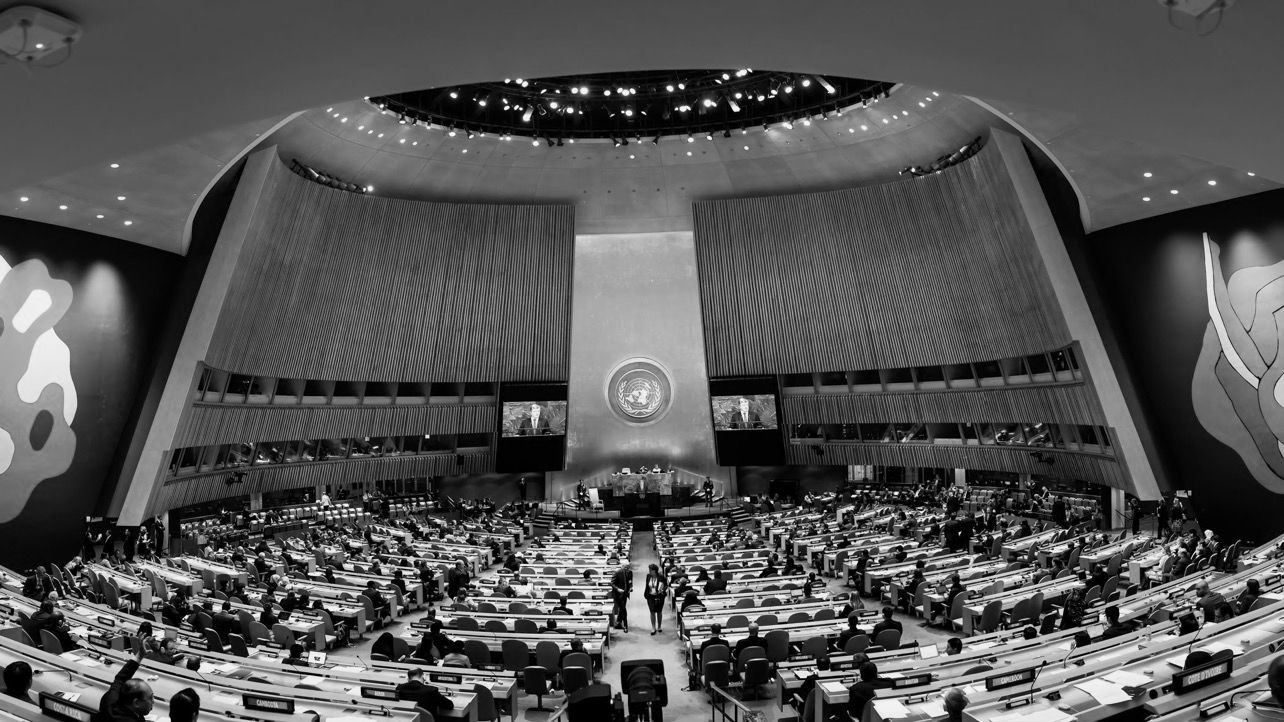 Diplomacy
Art to negotiate - representing your country
Tools of negotiation to make good relations
Communication process through officially recognized representative
Rhetoric: Persuasions
Most important tool in foreign policy
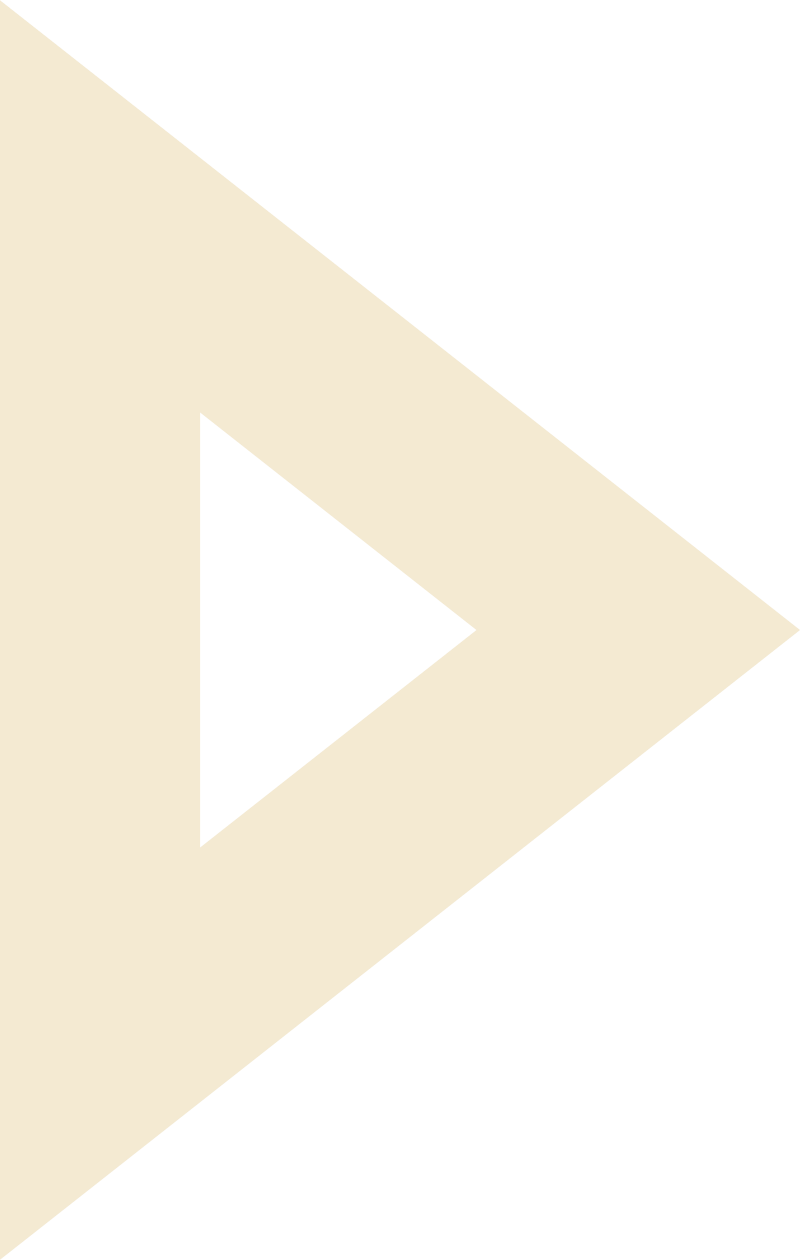 Challenges
Changes in geo-politic global and regional
Conflict between states dan territorial dispute
Trust deficit
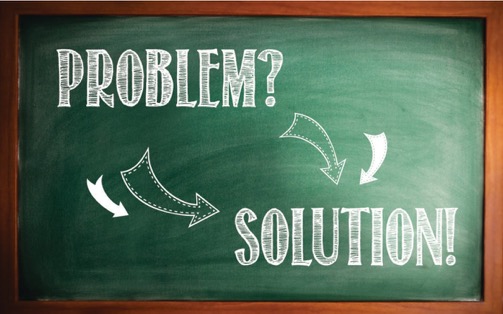 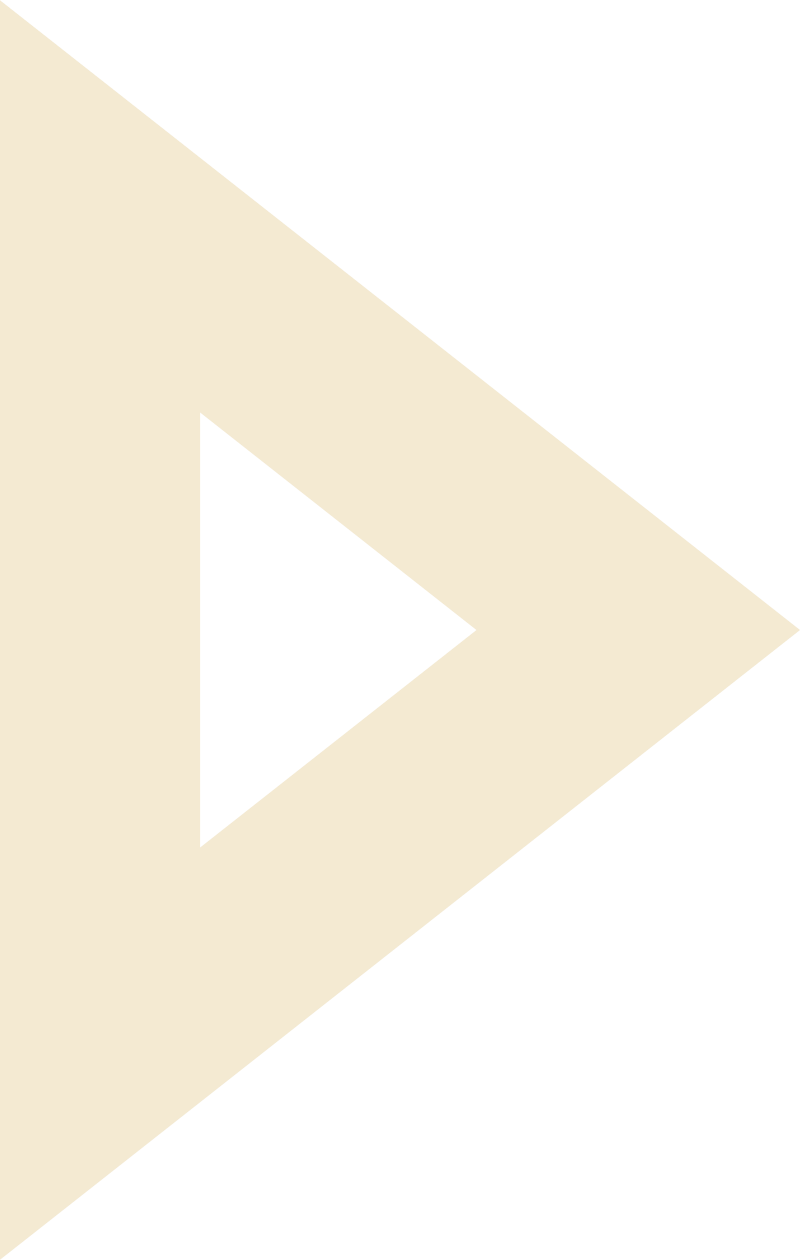 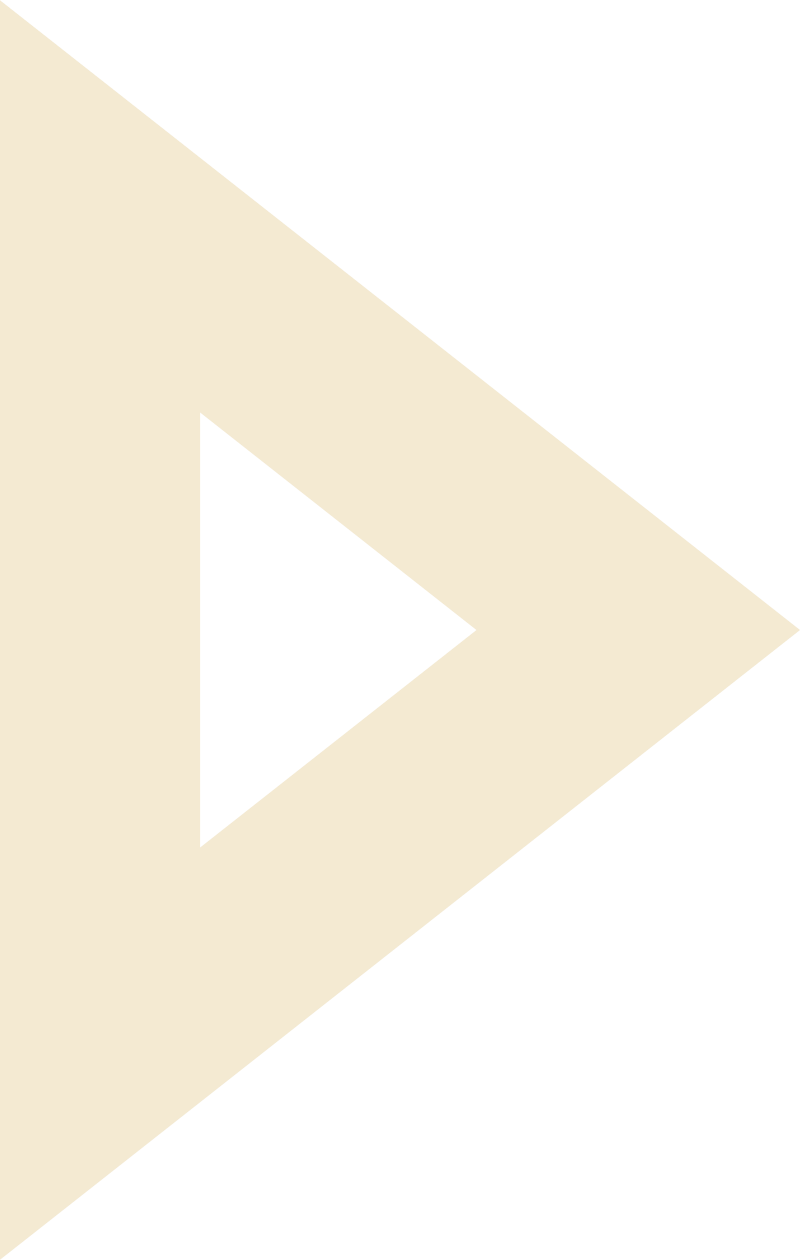 Functions of Diplomatic Mission (Vienna Convention 1961)
Representing
Promoting
Protecting
Negotiating
Reporting
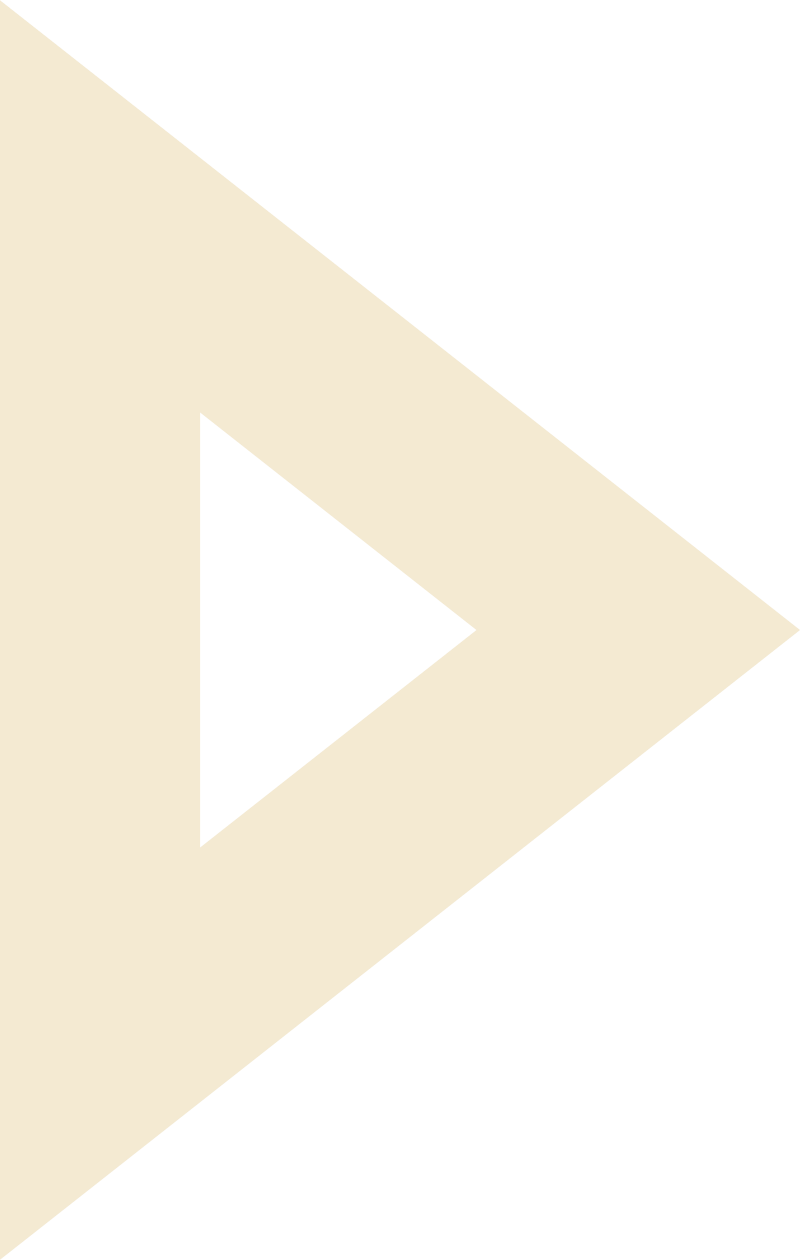 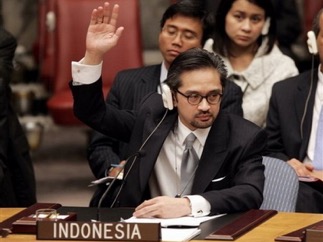 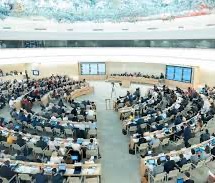 Multilateral Diplomacy in a Nutshell
Norm Setting Avenue 
Aim: Putting member state’s ideal to international standard/ norm 
Consensus – best outcome 
Equal Right – Different Underlying Powers 
Product: Resolution, Political Statement, Optic, Impression (brand)
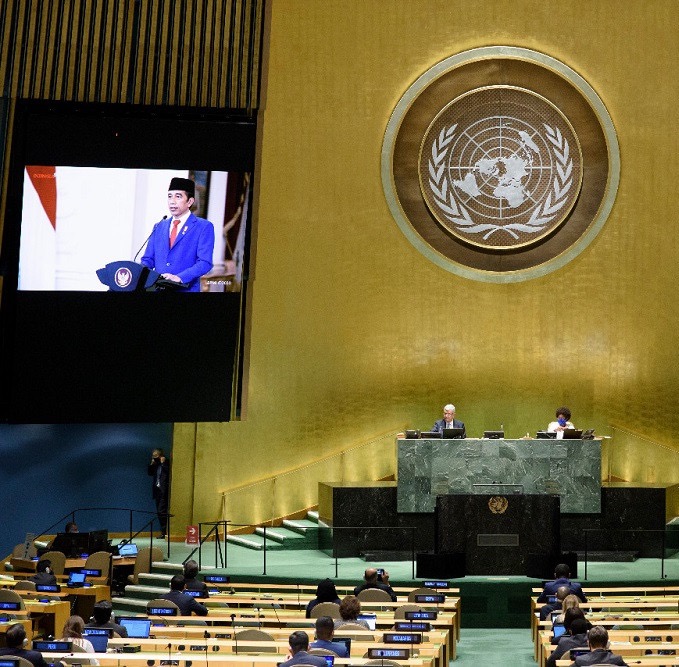 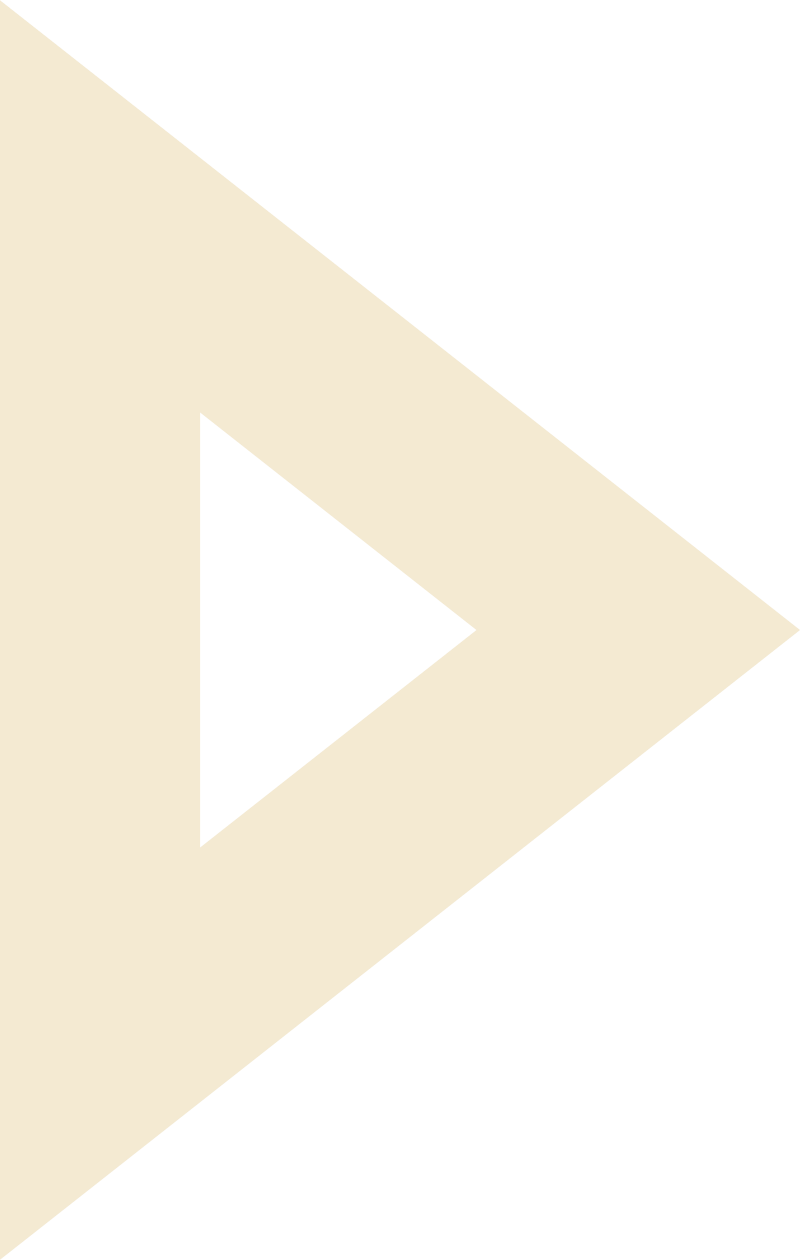 Multilateral Negotiations
Position Paper (Coord Kemlu)
Demarch (support gathering)
RoP
Groupings 
Mandate
Agenda of Meeting
Product/ outcome documents
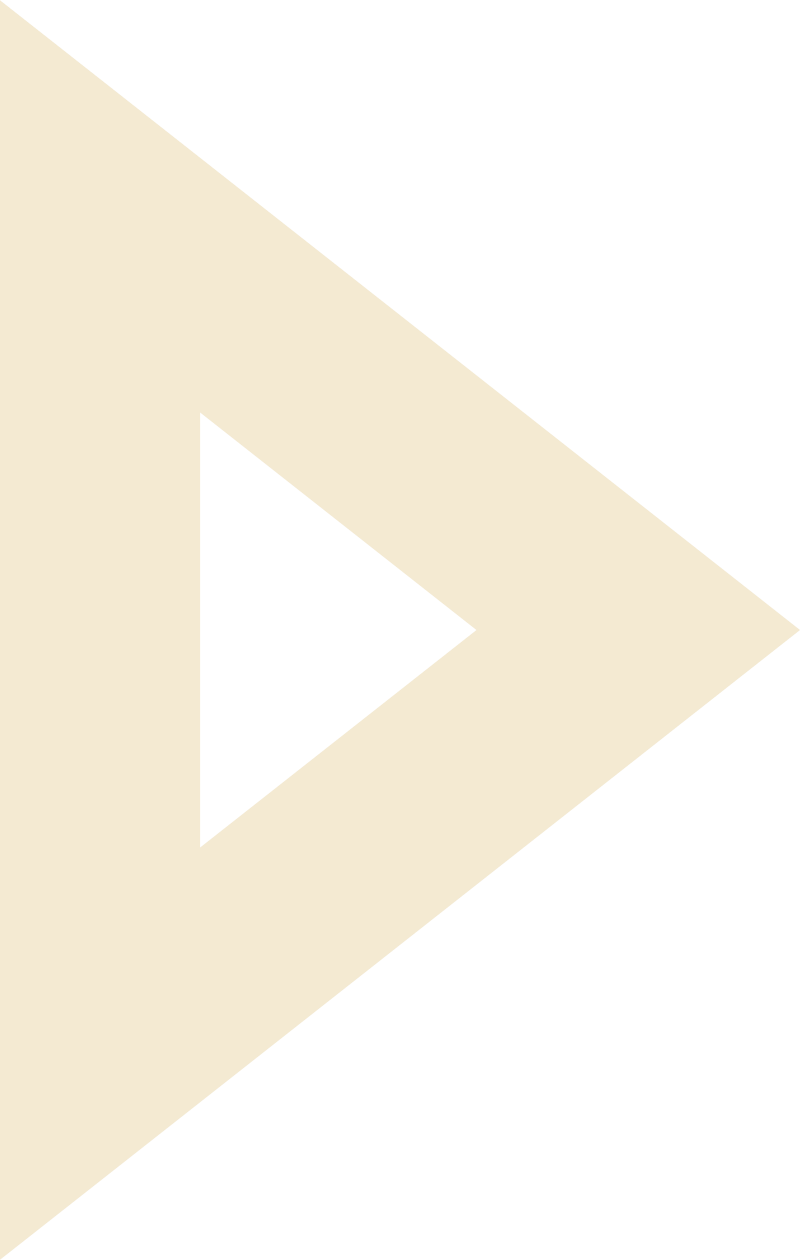 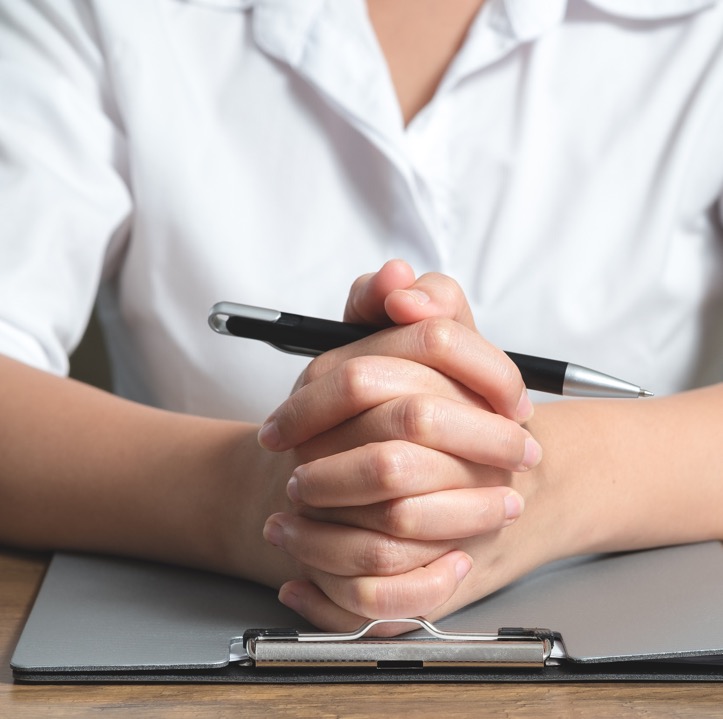 Multilateral Negotiator Traits
Sharp on spotlight, warm on low light
Strong library of Reference/ packed with rich institutional memory 
Quick and Responsive
Know where to find 
Corridor Master
Know their mandate and know everyone's position
Expert in Stakeholder Analysis Skills 
Savvy, Pop, but should be taken seriously
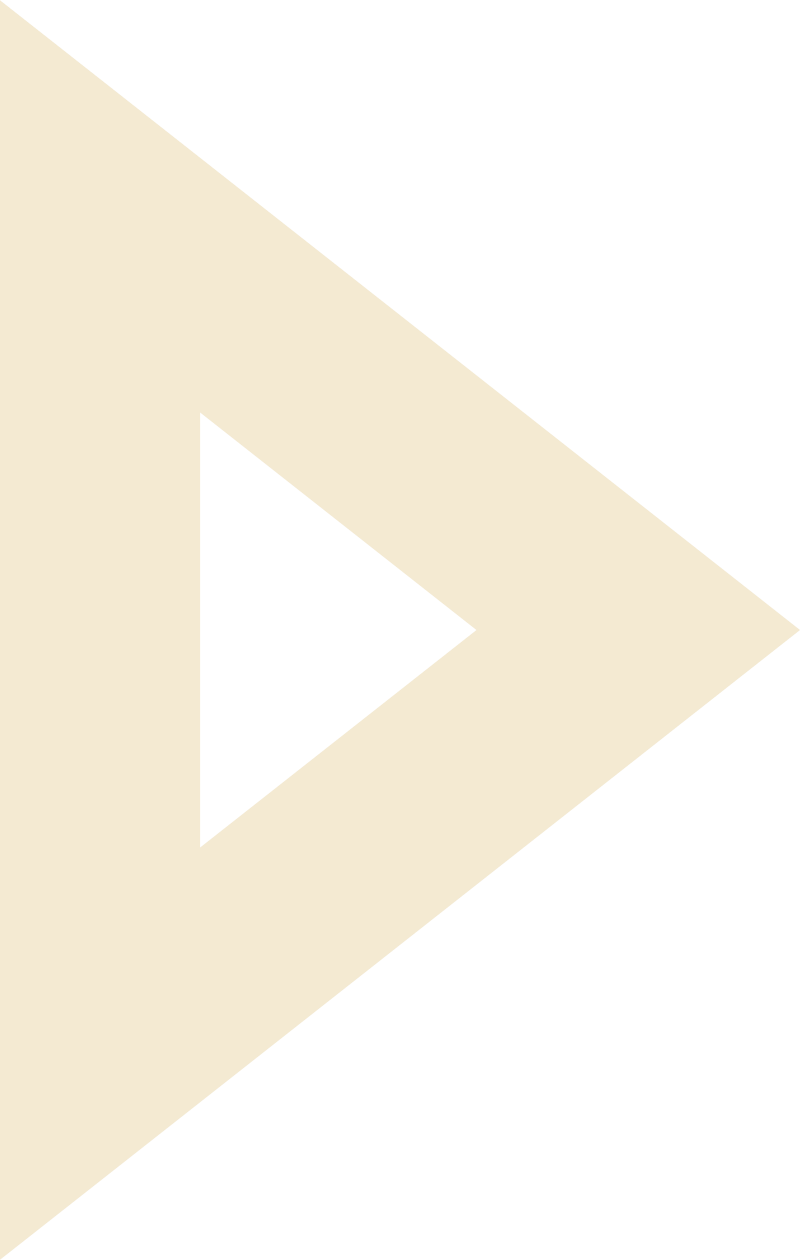 Career Mapping
Merangkai yang abstrak menjadi nyata
Planning terhadap masa depan dengan terukur dan logis
Mengetahui langkah yang perlu diambil pada jangka panjang, tengah dan pendek
Start lebih awal dari yang telat sadar
Mencapai hasil yang maksimal: 3 in 1?
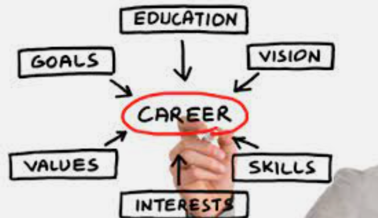 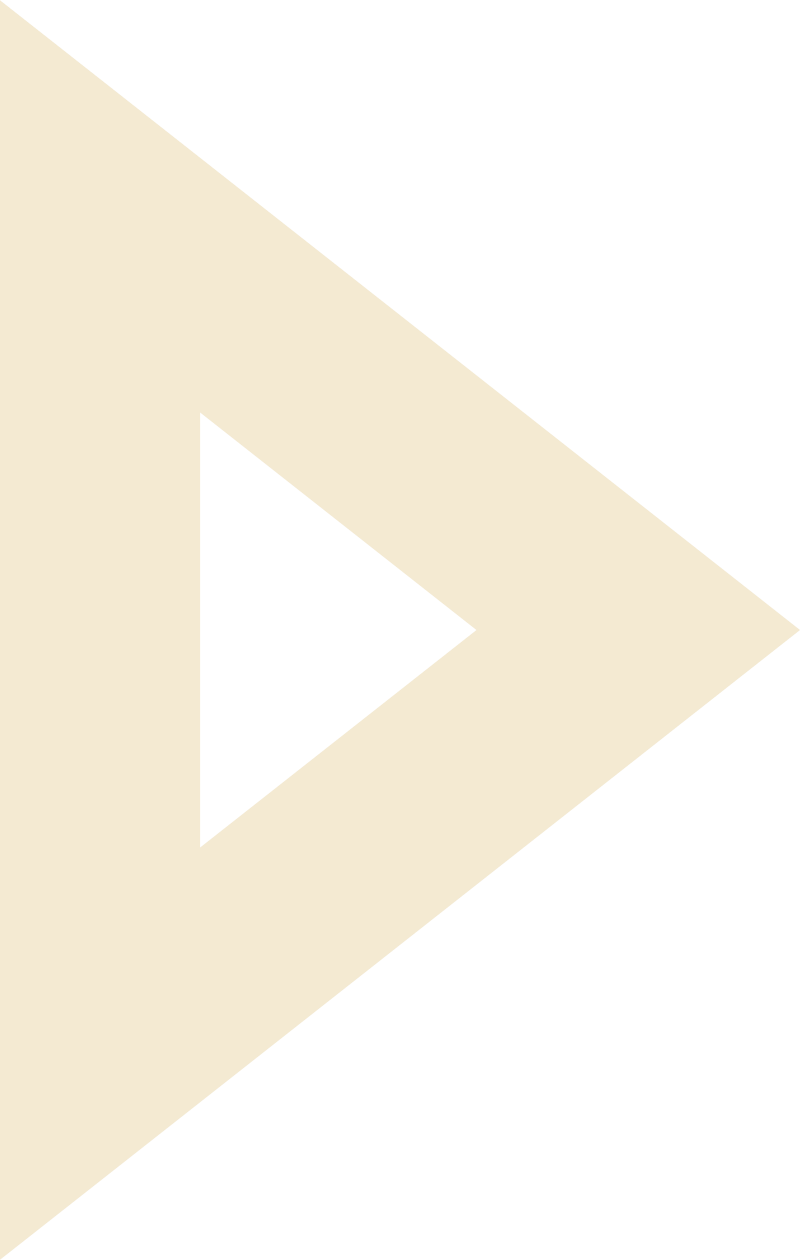 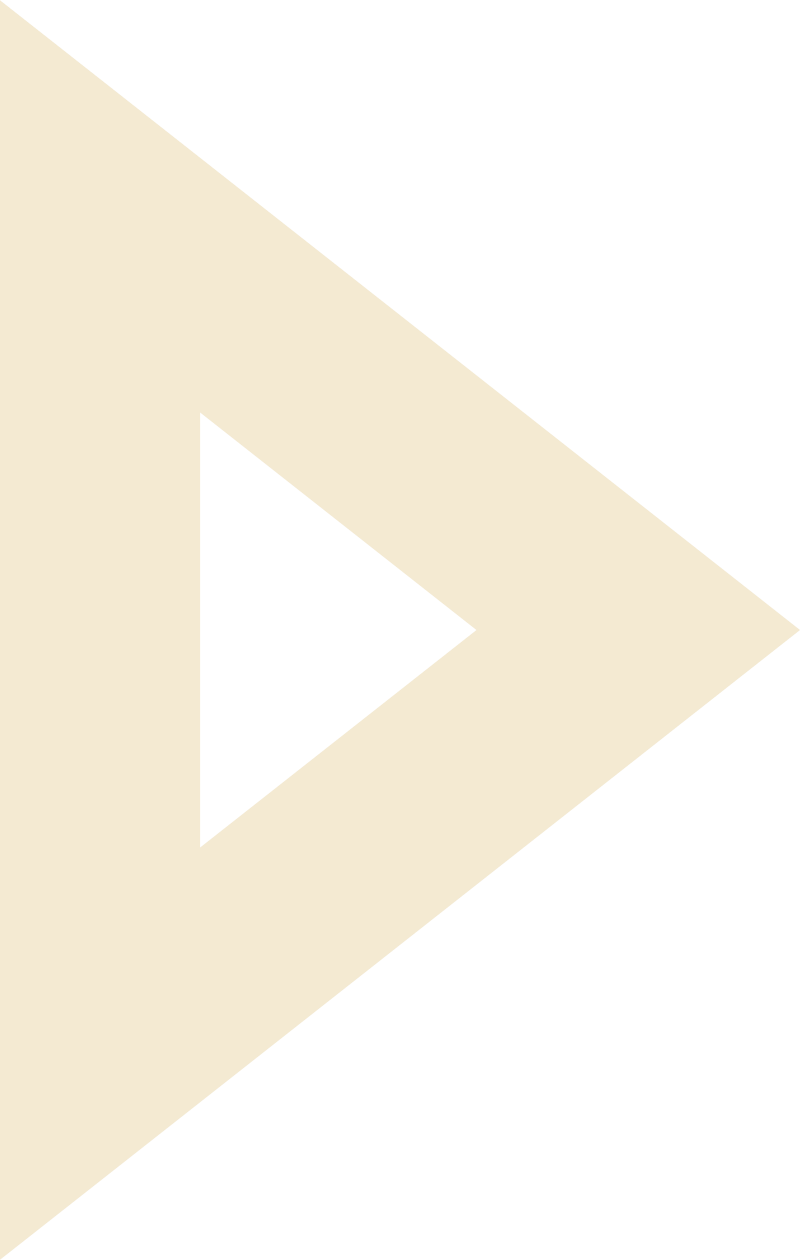 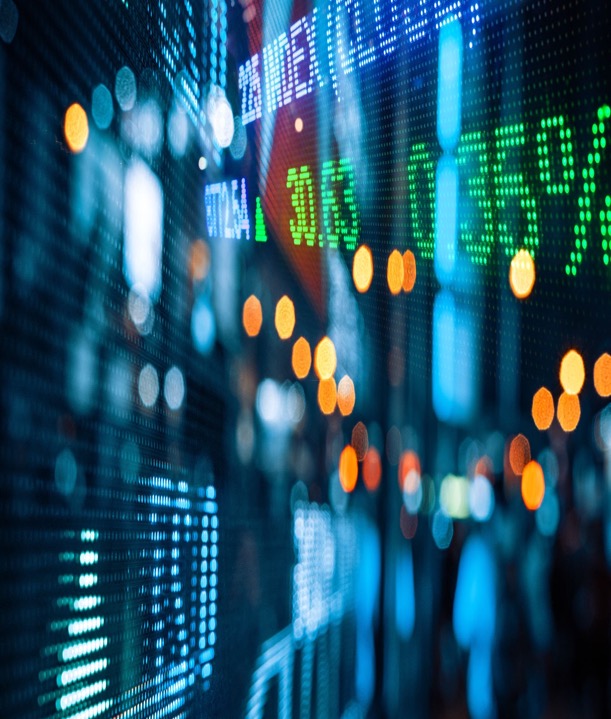 Personal Branding: 5 Characters
Repackaging and Rebranding 
Mengasah Metode dan Sistematika Berfikir
Berbasis Teknologi 
Collaboration and Empowerment
Connect and Inspire
A diplomat who says “yes” means “maybe” 
A diplomat who says “maybe” means “no”
And a diplomat who says ”no” is no diplomat
- Talleyrand
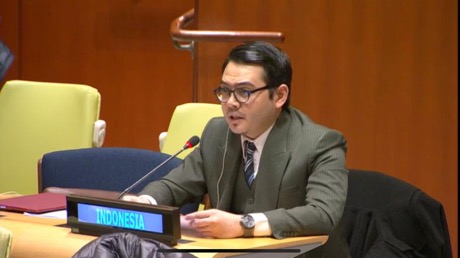 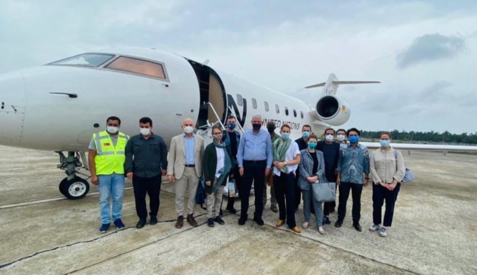 DIPLOMASI & TANTANGAN GLOBALBerbagi Pengalaman dan Pengetahuan tentang Dunia Diplomasi di Era KekinianMuhammad Taufan, Ph.D.
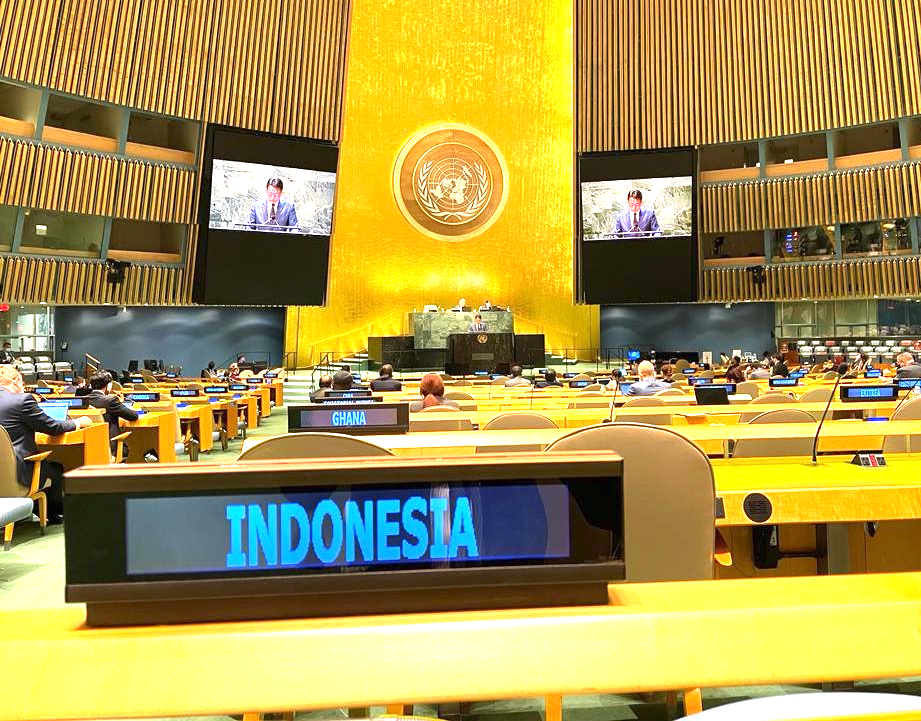 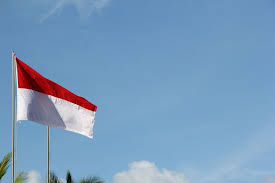 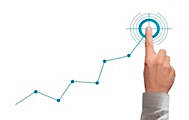 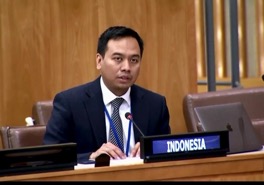 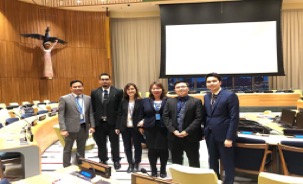 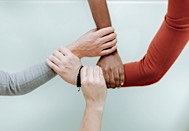 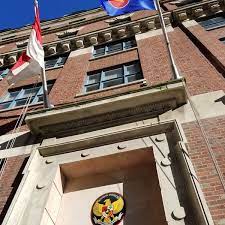 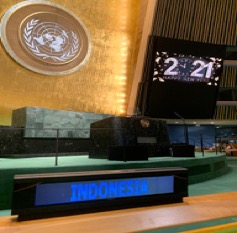 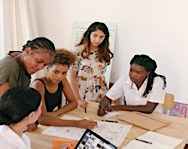 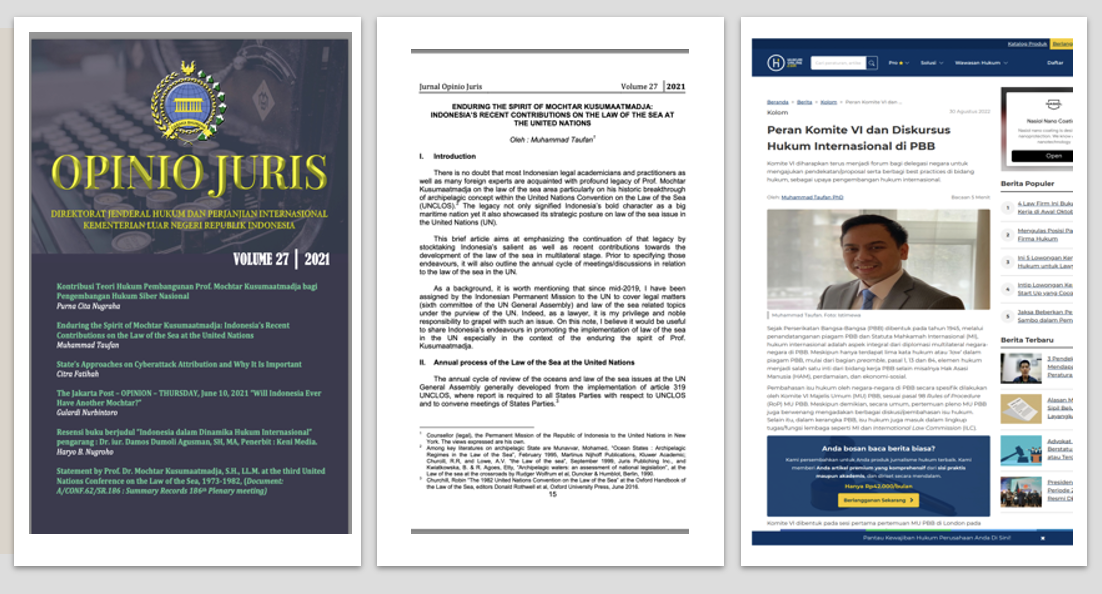 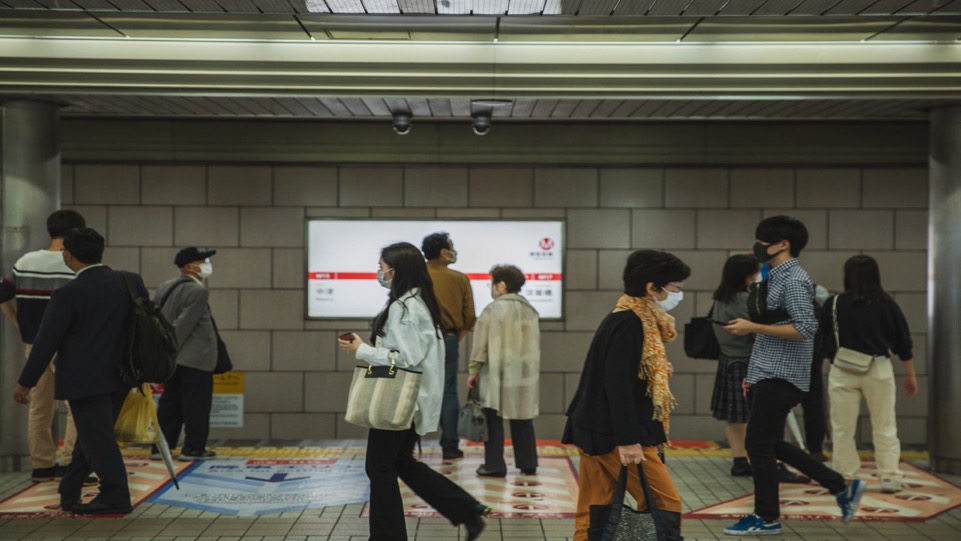 How is the New Normal Look Like?
To take into consideration: 
New Rules of the Game
New Priorities
New  Values and Standards
New Challenges
New Friends & Competitors
New Professions
New Skill Sets, Knowledge, 
Etc.
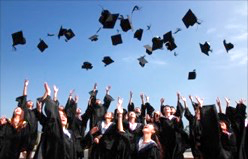 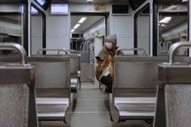 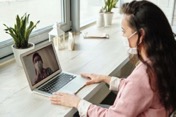 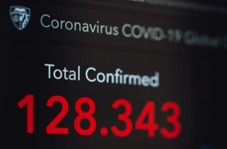 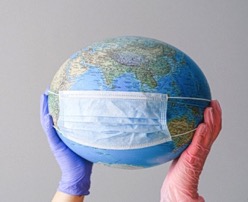 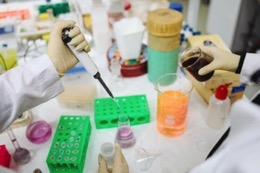 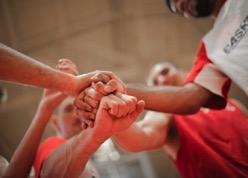 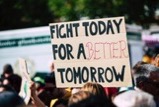 COMPETENCIES,  CHARACTERS,SKILLS
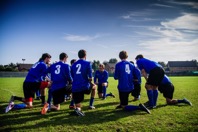 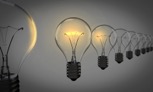 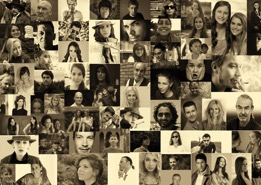 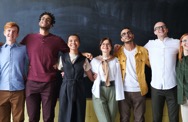 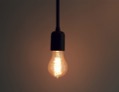 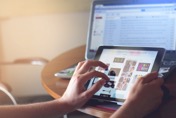 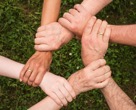 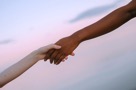 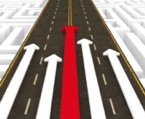 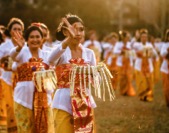 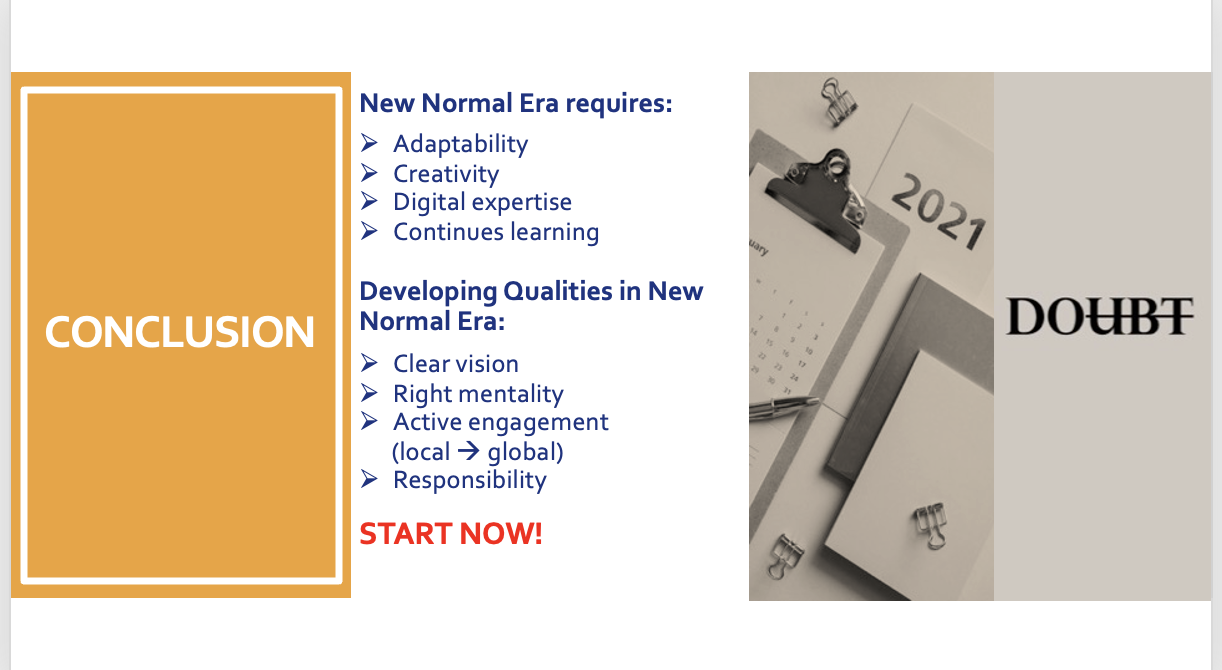 Contemporary Diplomacy
How contemporary is it? 

Dr. Haryo B. Nugroho
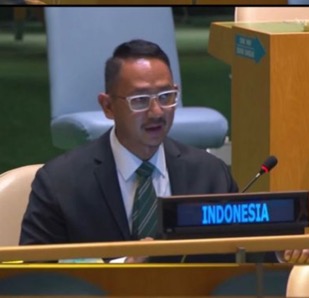 Traditional?Or Contemporary?
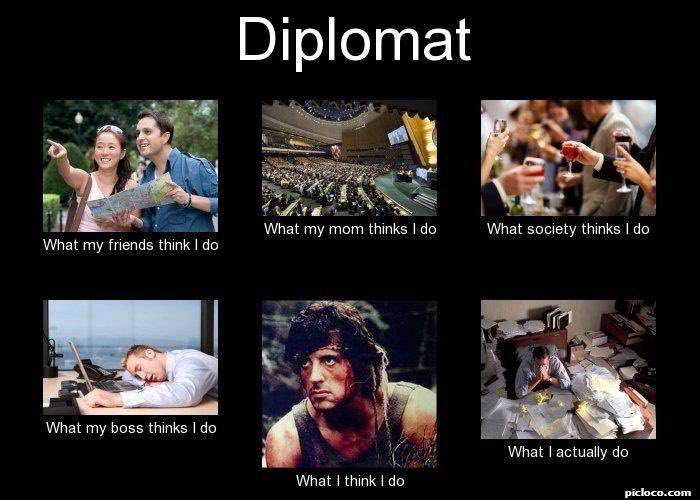 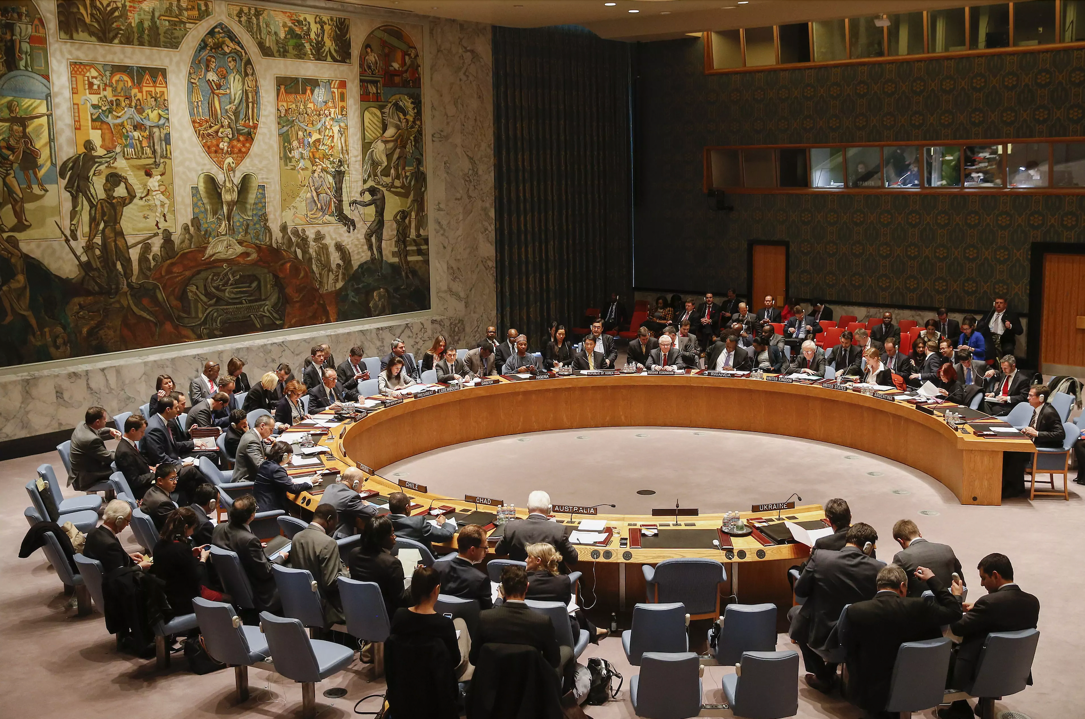 Issues that we are facing
and how are we handling them?
Traditional Issues
Emerging Issues
Futuristic Issues
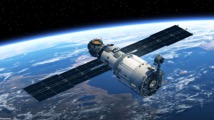 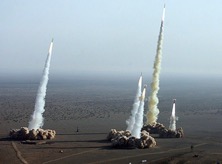 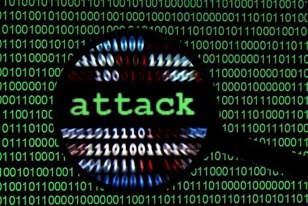 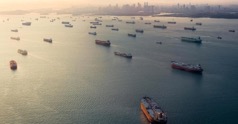 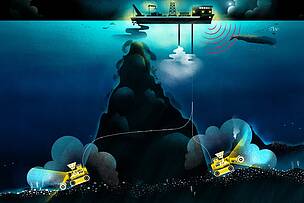 Can traditional ways in diplomacy meet the challenges?
How to overcome the challenges?
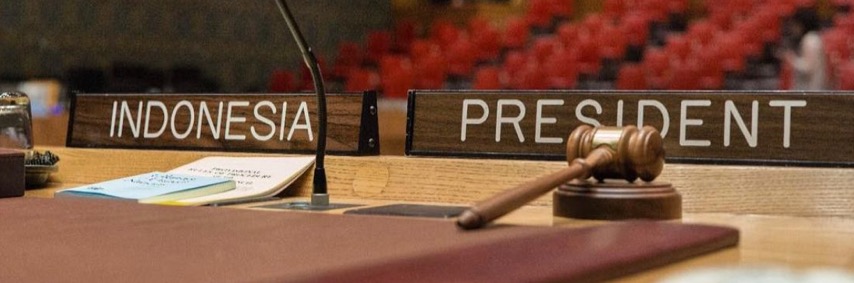 Identify the problems and interface with other issues
Understand the history, key players and the dynamic of interests
Don’t stop with “where are we now” but continue to “what is next” AND the “what if?” scenarios
Utilize all resources, forum, avenues
What are the KEYS?
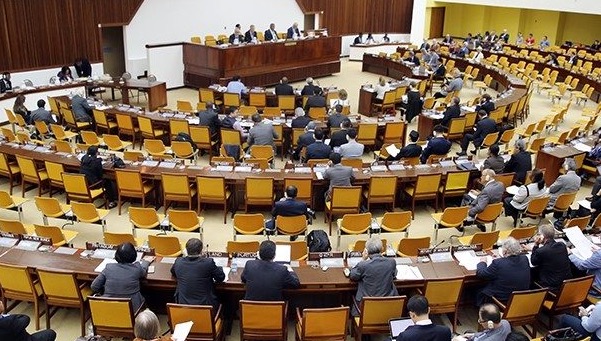 Think outside of the box
There is no “one size fits all” approach
In Favor, Abstain, or Against 
 Play it well
Lobby + Coordination + Instructions 
Reach wider audience
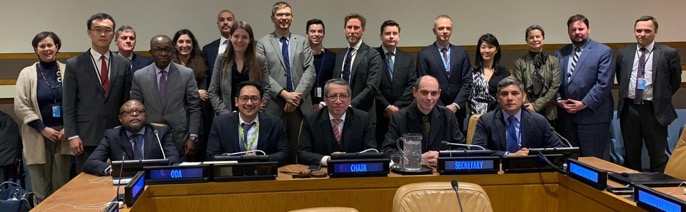 JOINING THE MINISTRIES ??
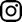 Dr. Haryo B. Nugroho
haryo.bn.ny@gmail.com
@poseijdon



Muhammad Taufan Ph.D. 
muhammad.taufan@kemlu.go.id 
taufan02@gmail.com
@taufanm02


Ahmad Almaududy Amri, Ph.D.
Ahmad.almaududy@kemlu.go.id
@dudyamri